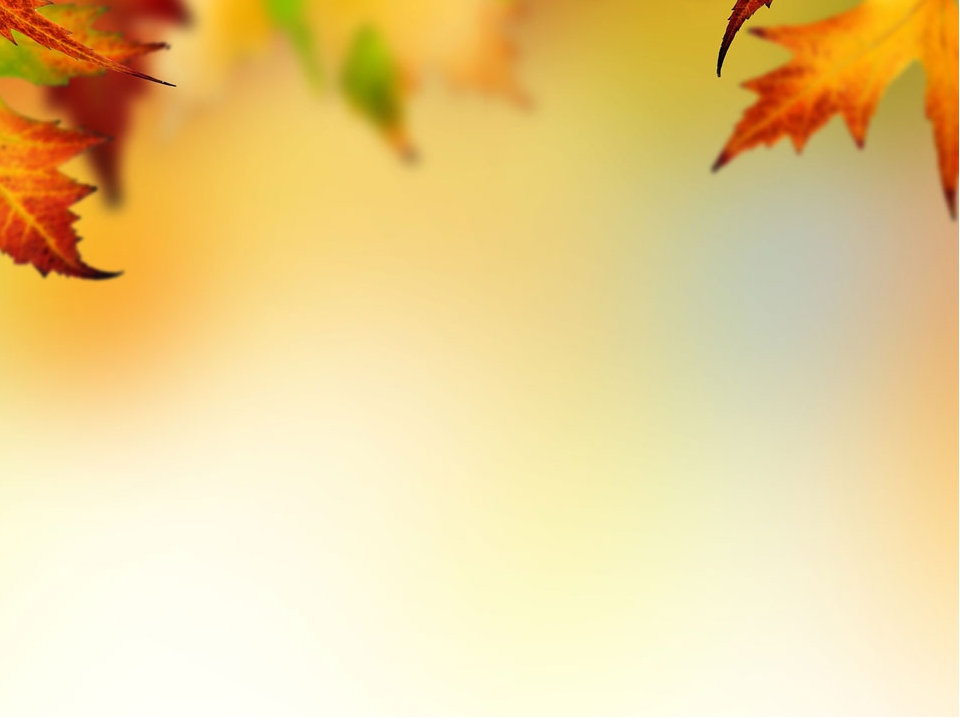 Отчётная презентация по реализации проекта Праздника Урожая «ОСЕНИНЫ-new»конкурс
среди первичных ветеранских организаций Удомельского городского                  округа
МБУК «Удомельский центр культуры и досуга» 
г.Удомля 2021
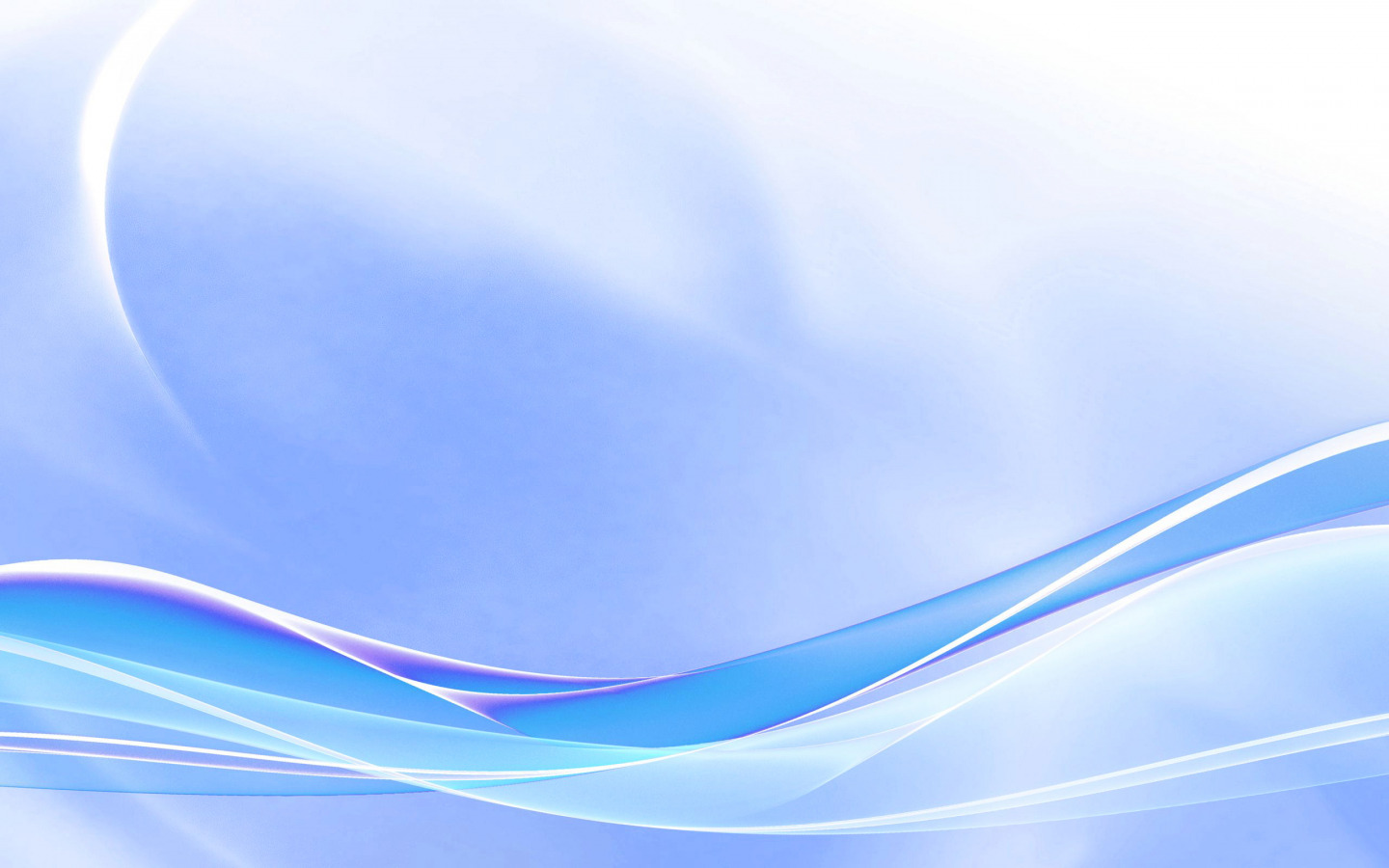 Современная Удомля- Калининская АЭС является градообразующим предприятием, дает 98 % объёма промышленного производства Удомельского района, 70 % электроэнергии, производимой в Тверской области. За счёт финансирования сооружения АЭС построен современный город с развитой инфраструктурой, системой образования и медицинского обслуживания, сетью культурных и просветительских учреждений. АЭС снабжает город теплом и горячей водой. Окрестности Удомли – это край озер и небольших речушек. О его красоте известно давно, и с давних пор здесь предпочитали строить дачи и селиться многие знаменитости. В том числе, на творчество ландшафты Удомли вдохновили художника Левитана, Венецианова, писателя Антона Чехова и многих других деятелей серебряного века.
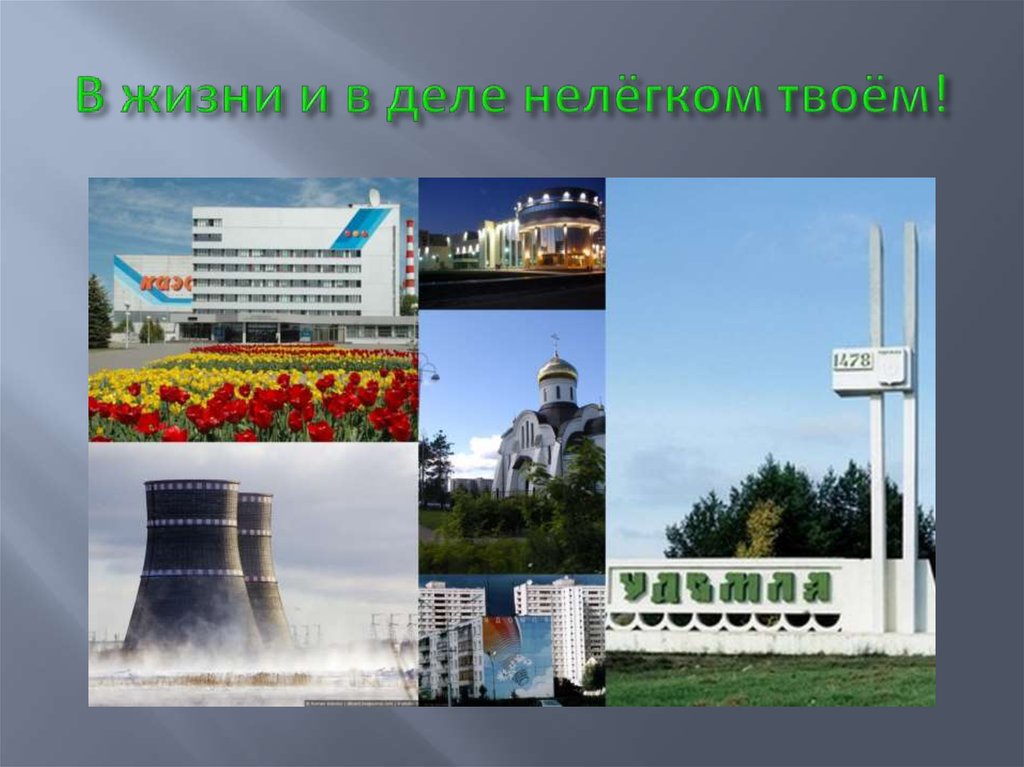 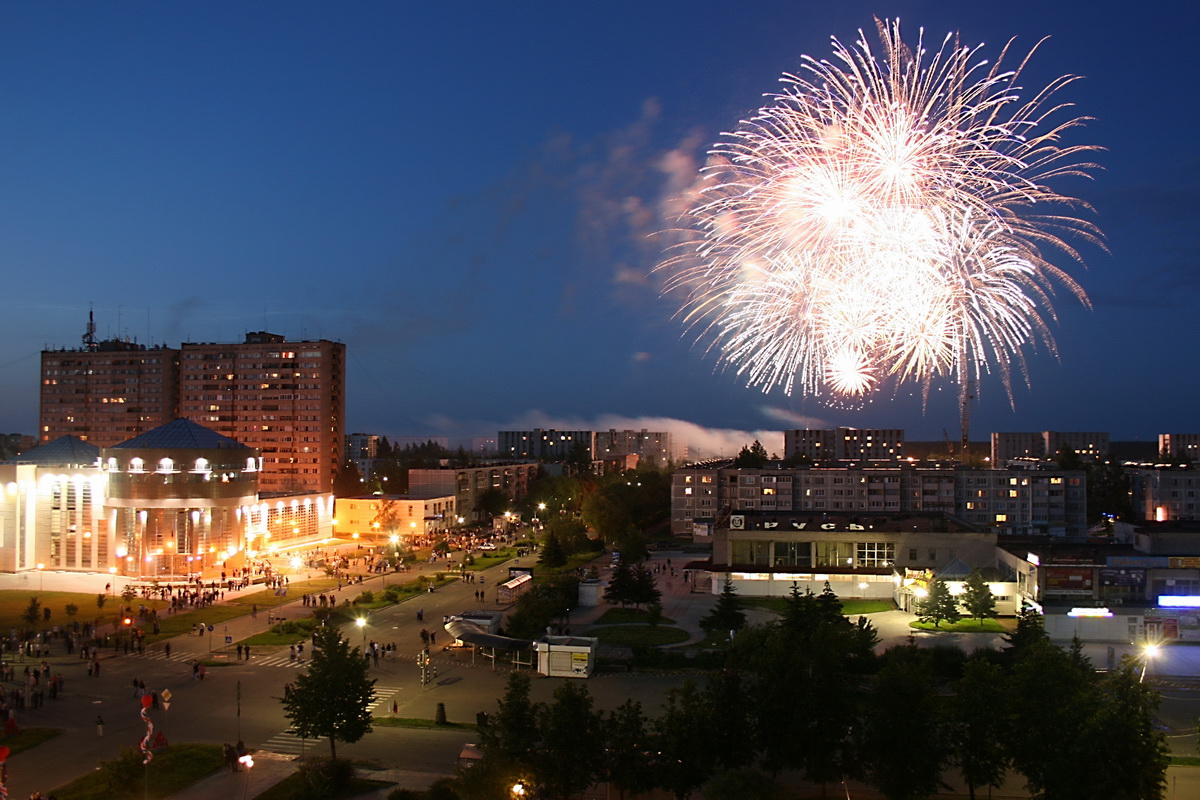 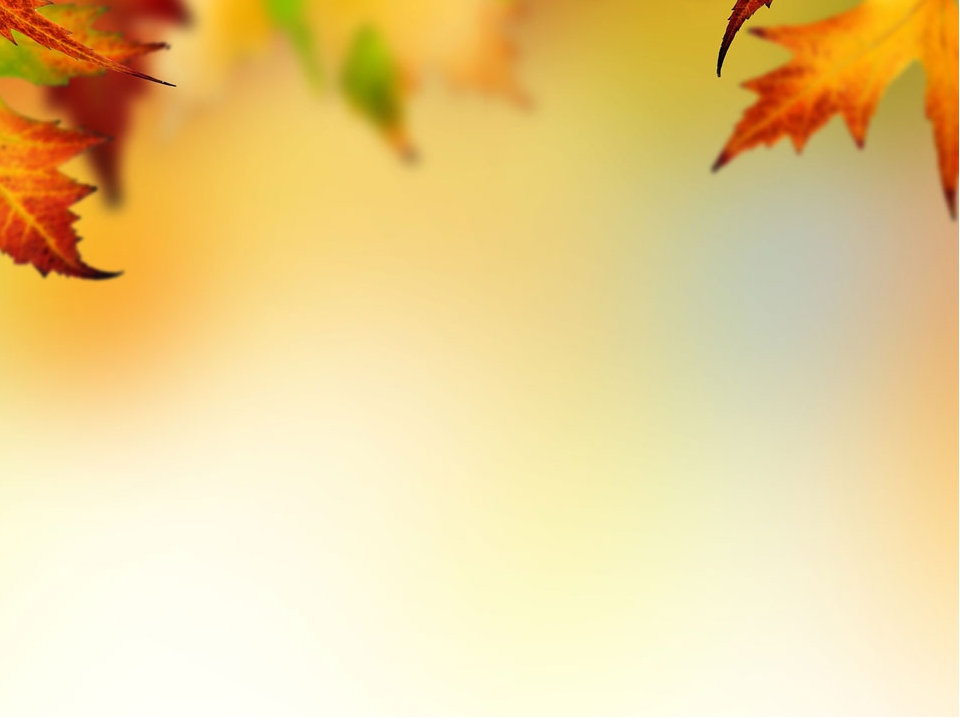 Праздник Урожая «Осенины» , а с 2020 г.- «Осенины-new»,  в Удомельском городском округе проводится с 2002 года. С 2020 г. было принято решение о внесении изменений в концепцию данного праздника.  Теперь, каждая ветеранская организация имеет возможность поучаствовать в акции «Лукошко добра из бабушкиного погребка»  и поделиться излишками овощей и фруктов с собственного огорода с ветеранами и пенсионерами, не имеющими своих дачных участков.
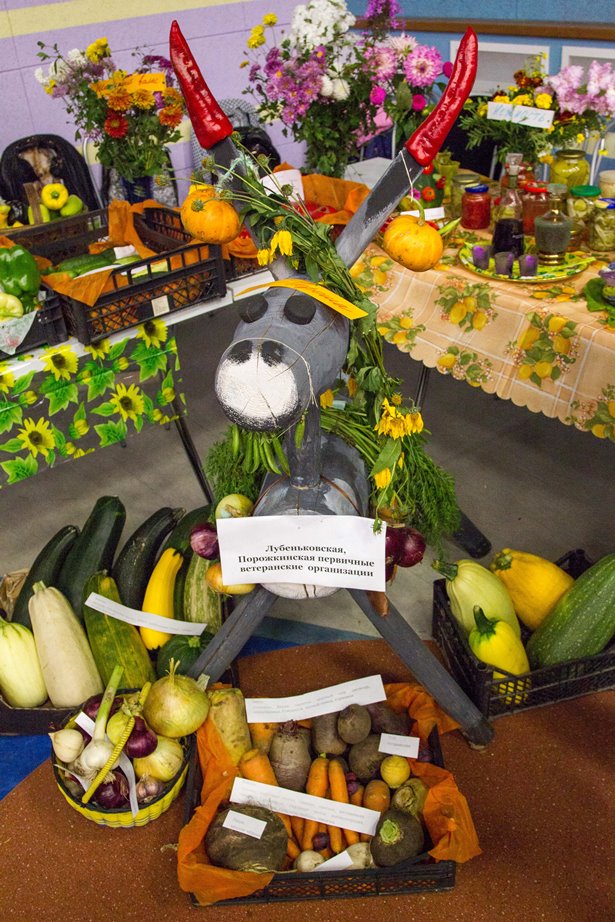 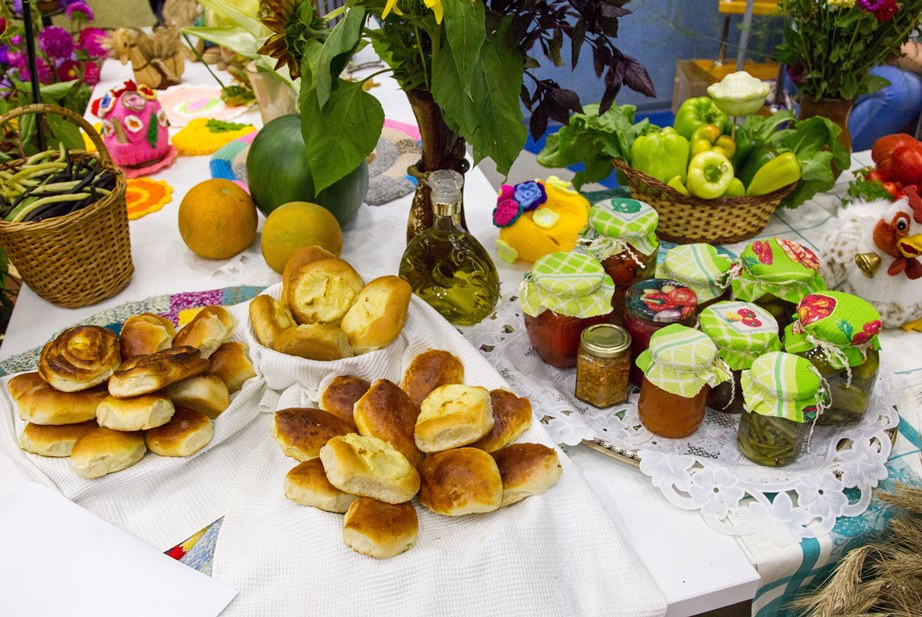 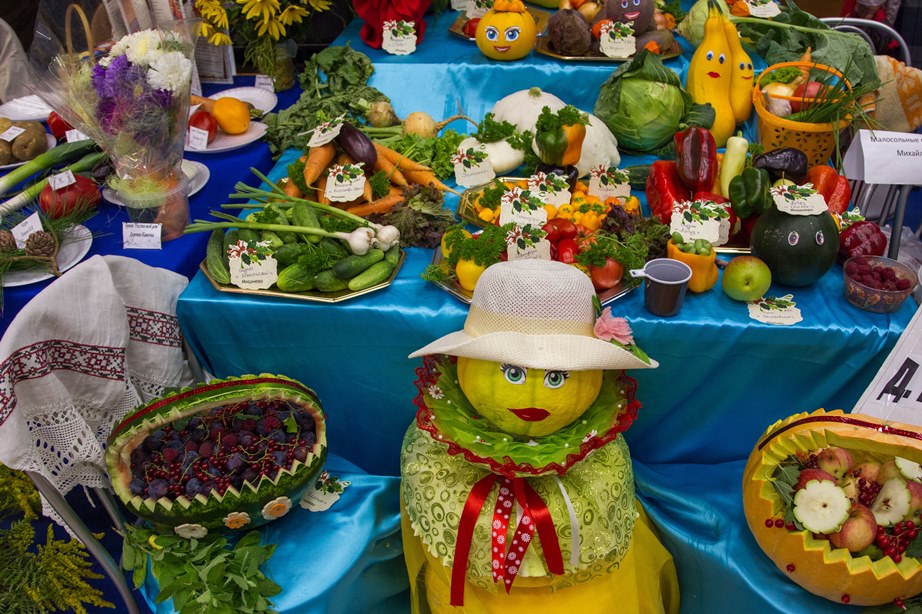 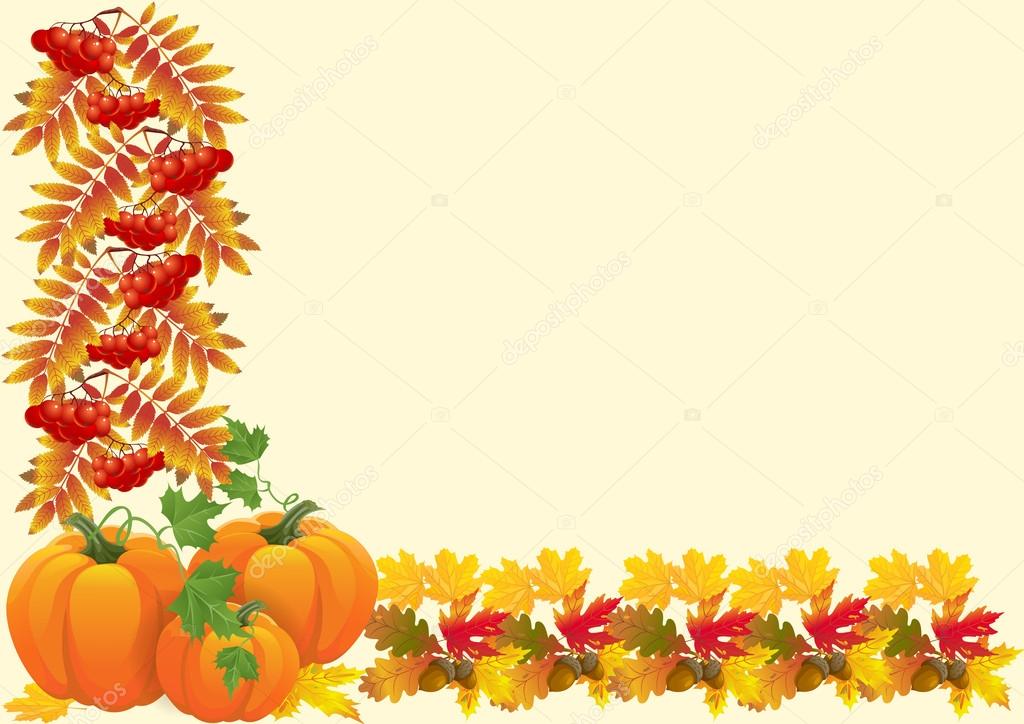 В конкурсе принимают участие                                 .                  первичные ветеранские организации                           .                        Удомельского городского округа
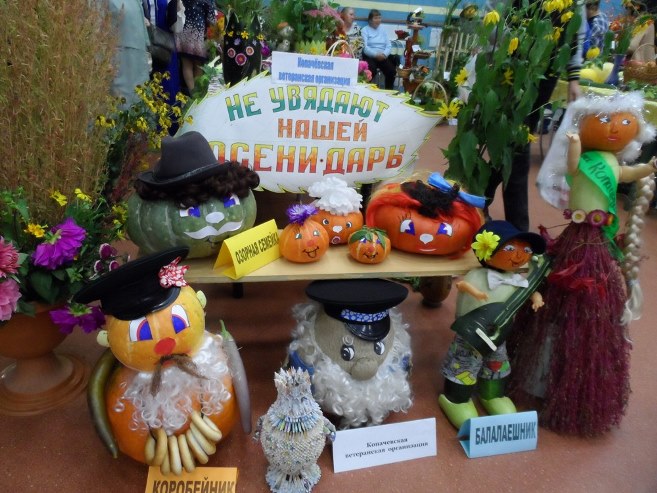 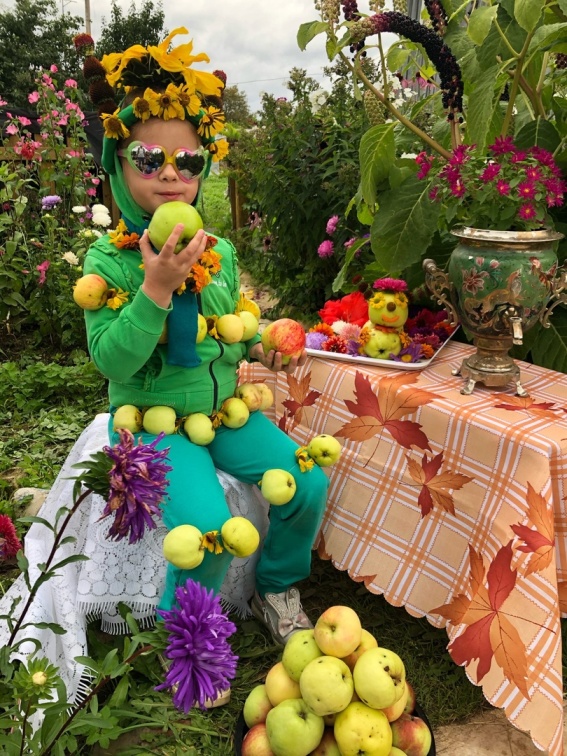 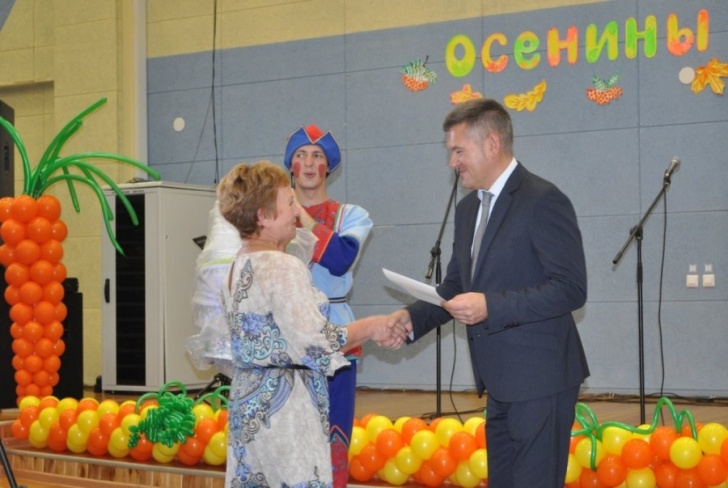 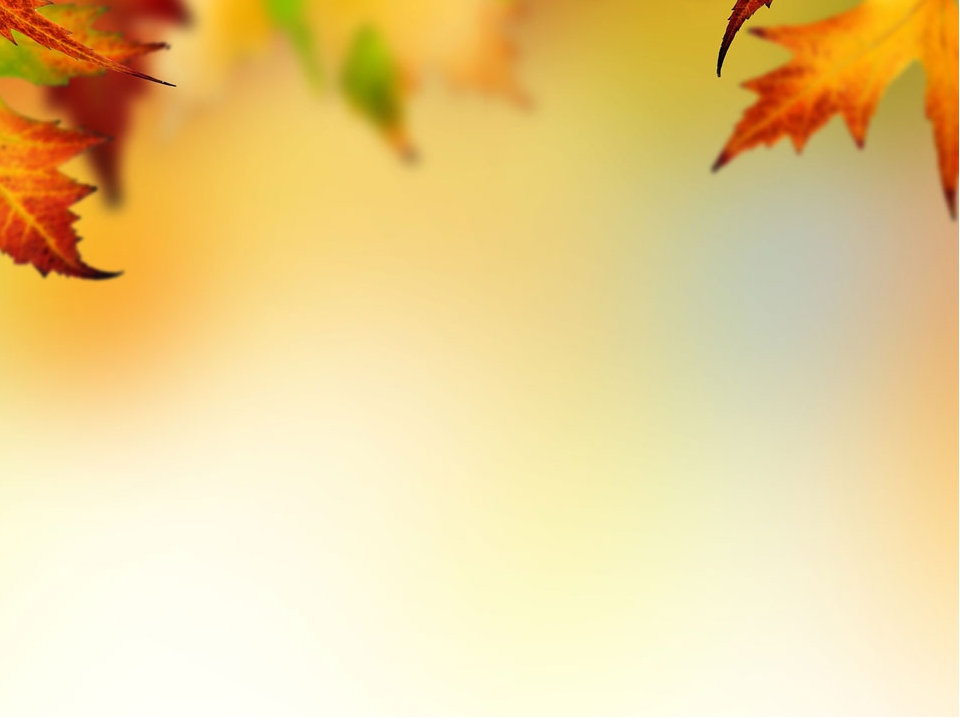 Участие в акции «Лукошко добра из бабушкиного погребка», где каждая первичная ветеранская организация делится излишками овощей и фруктов с собственного огорода с ветеранами и пенсионерами, не имеющими своих дачных участков.
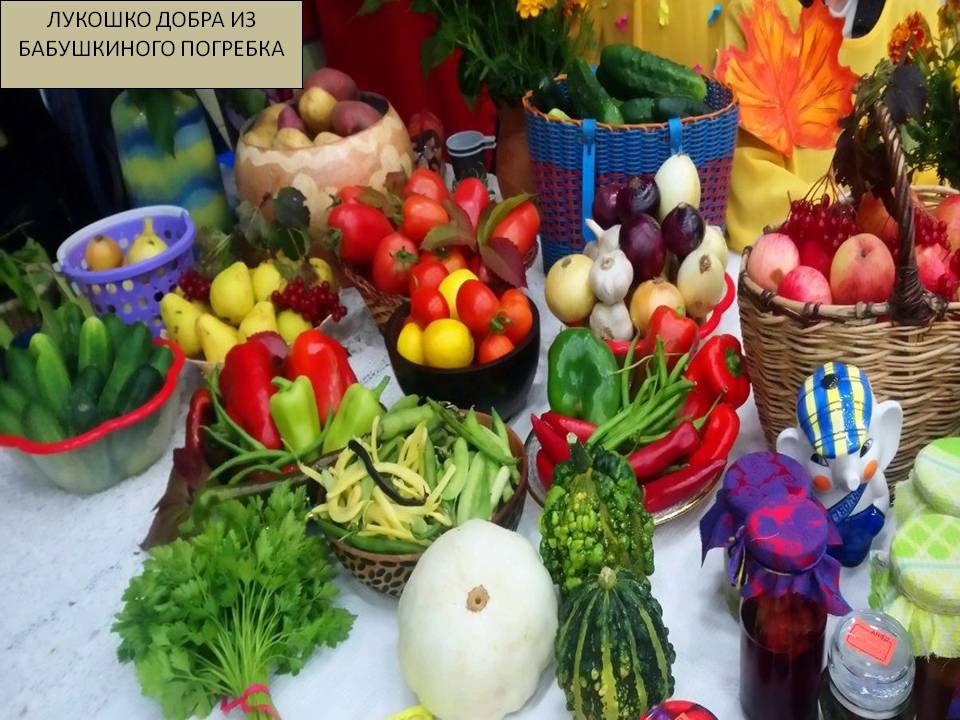 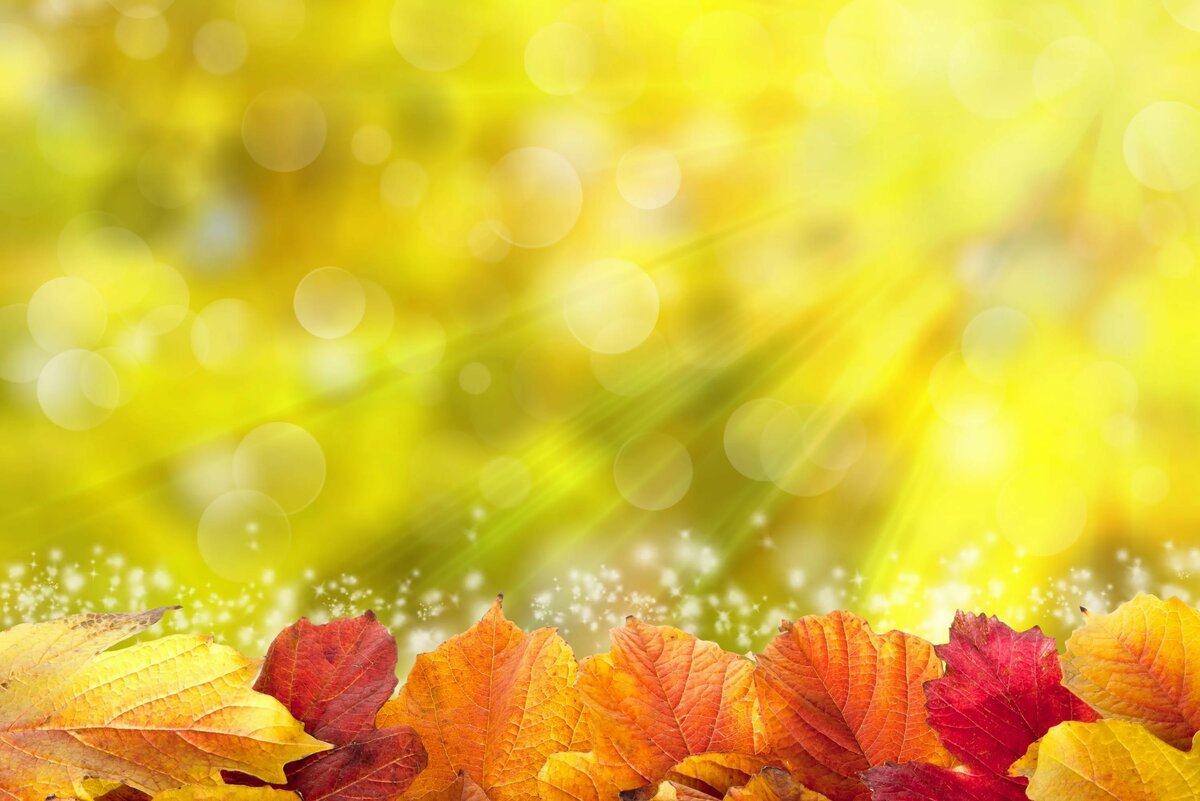 Учредители- Администрация Удомельского городского округа-  Удомельская городская общественная организация ветеранов(пенсионеров) войны, труда, вооруженных сил и правоохранительных органов
Организаторы 
- Президиум Совета Удомельской городской общественной организация ветеранов(пенсионеров) войны, труда, вооруженных сил и правоохранительных органов
- Муниципальное бюджетное учреждение культуры «Удомельский центр культуры и досуга»
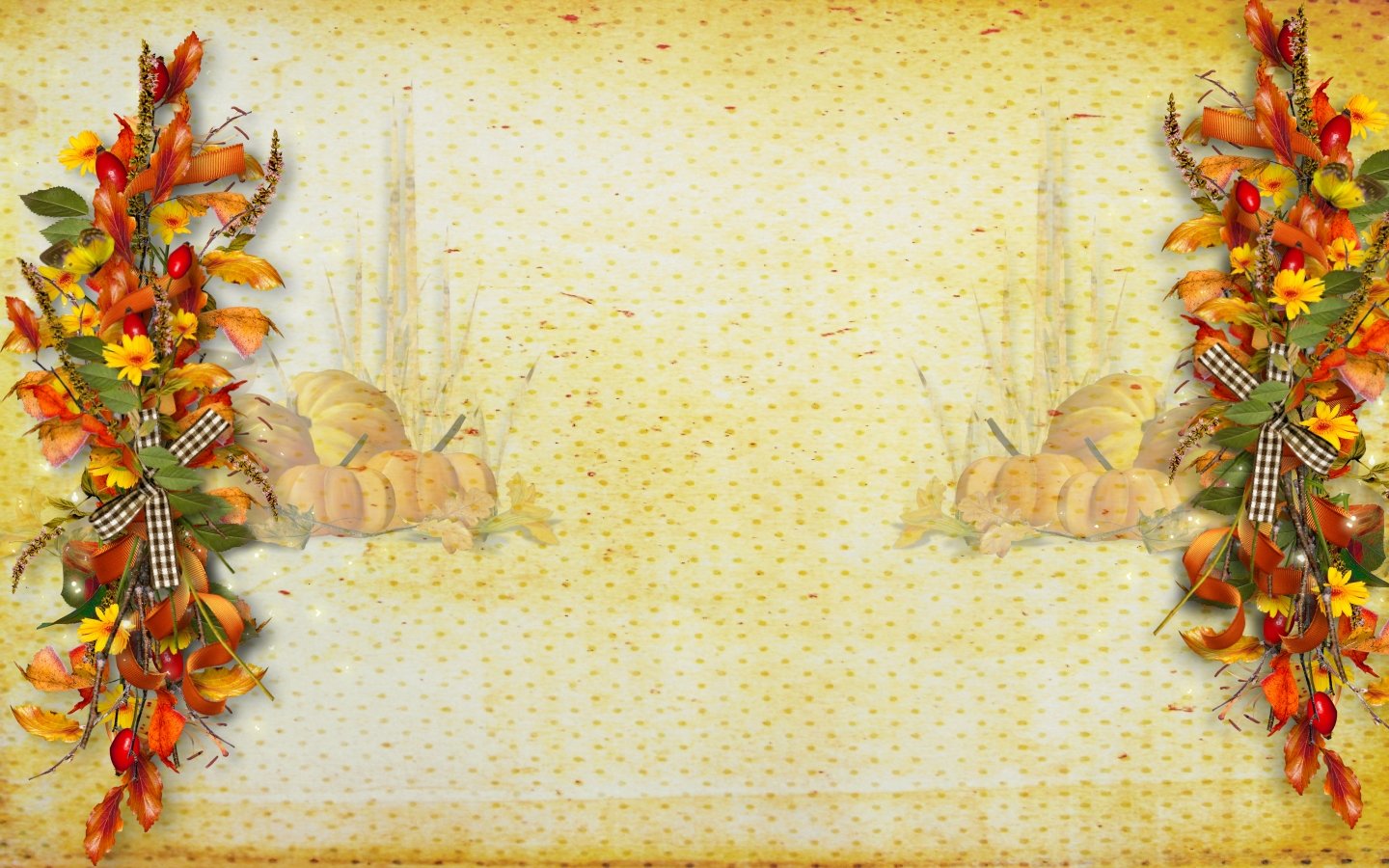 Цели и задачи практики Праздник  Урожая «ОСЕНИНЫ-new», конкурса среди первичных ветеранских организаций Удомельского городского округа
Главная цель проекта – повышение качества жизни людей старшего поколения, создание достойных условий для активного и здорового образа жизни,  а также посильная помощь пенсионерам и ветеранам в адаптации к культурной общественной жизни.
    Пропаганда экологического образования в сфере садоводства и огородничества, обмен опытом садоводничества, показ разнообразия и богатства сельскохозяйственных культур, овощей, ягод, фруктов, произрастающих на  земле Удомельского городского округа.
   Поддержка  людей старшего поколения, нуждающихся в свежих фруктах и овощах и не имеющих возможности их выращивать.
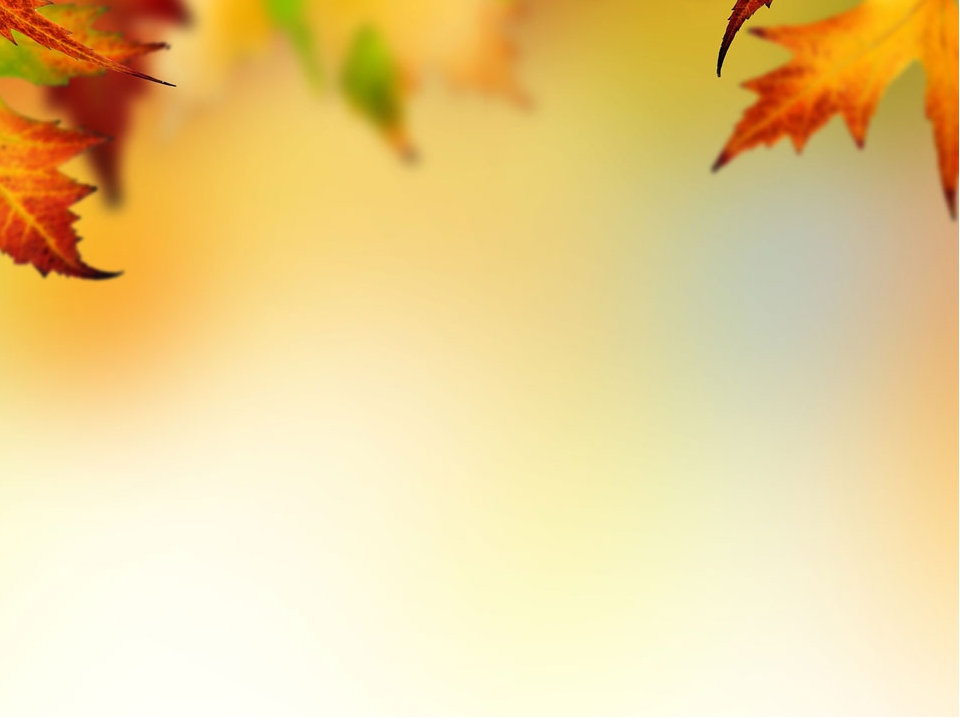 Подведение итогов и поощрение победителей
Каждая ветеранская организация участвует в акции «Лукошко добра из бабушкиного погребка», где предлагает излишки овощей и фруктов одиноким людям старшего поколения, не имеющим возможности выращивания или приобретения свежих овощей.
По решению жюри определяются победители конкурса - 10 первичных ветеранских организации: 5 городских и 5 сельских:
1 место - 1 победитель; 2 место - 2 победителя; 3 место - 2 победителя.
Жюри имеет право на присуждение специальных призов в следующих номинациях:
- Номинация «Природная мастерская»- композиции из цветов и природных материалов.
- Номинация «Чудо заморское»- экзотические фрукты и овощи.
- Номинация «Кунсткамера»- овощи или фрукты необычной формы.
- Номинация «От скуки на все руки» за личную тематическую выставку.
- Номинация «ОГОродный хит»- песни, частушки по тематике конкурса.
  В праздновании принимают  участие творческие коллективы и солисты Удомельского городского округа. В программе мероприятия шуточные конкурсы и весёлые игры. 
Всем участникам вручаются ценные подарки, дипломы и  призы за участие.
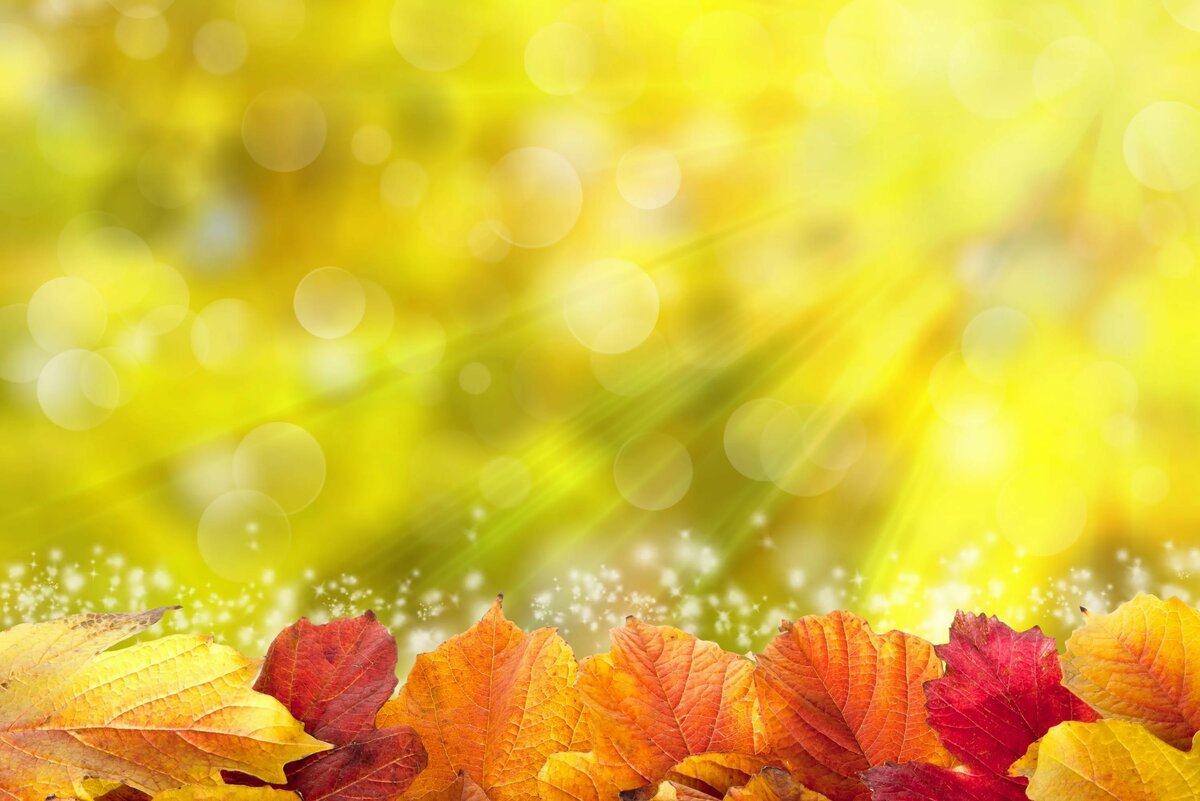 Выгодополучатели Ветераны и пенсионеры Удомельского городского округа, не имеющие дачных участков- возможность получить в дар свежие фрукты и овощи. Неработающие пенсионеры   Удомельского городского округа- возможность реализации творческих способностей для разностороннего раскрытия личности, обеспечение досуга и совместного общения. Жители Удомельского городского округа- расширение кругозора, приобретение новых знаний.
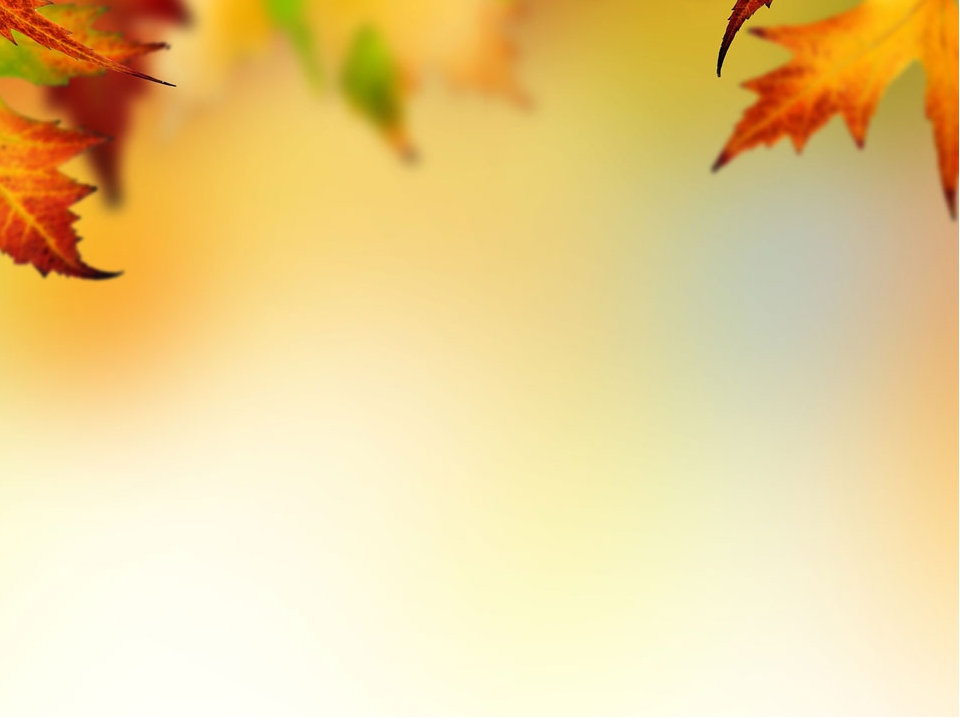 Лидеры практики
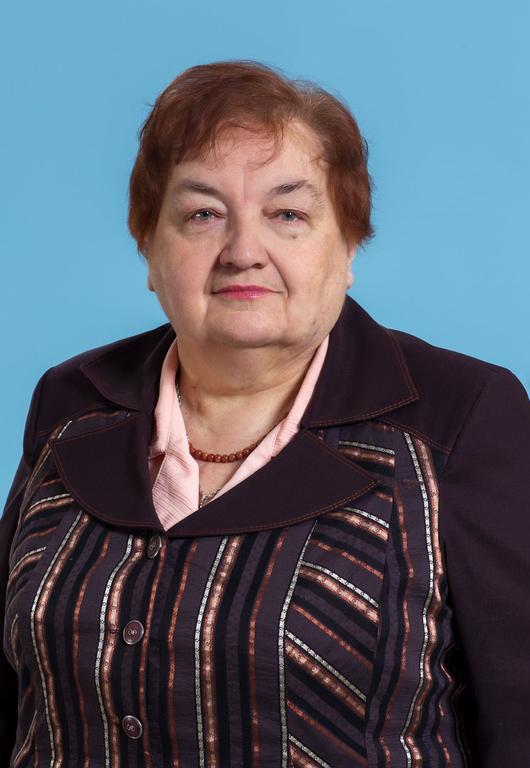 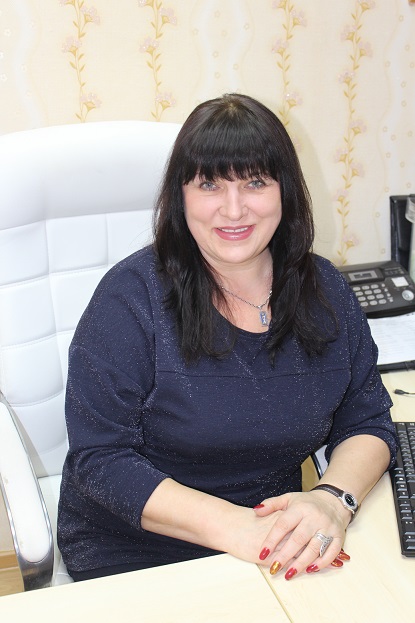 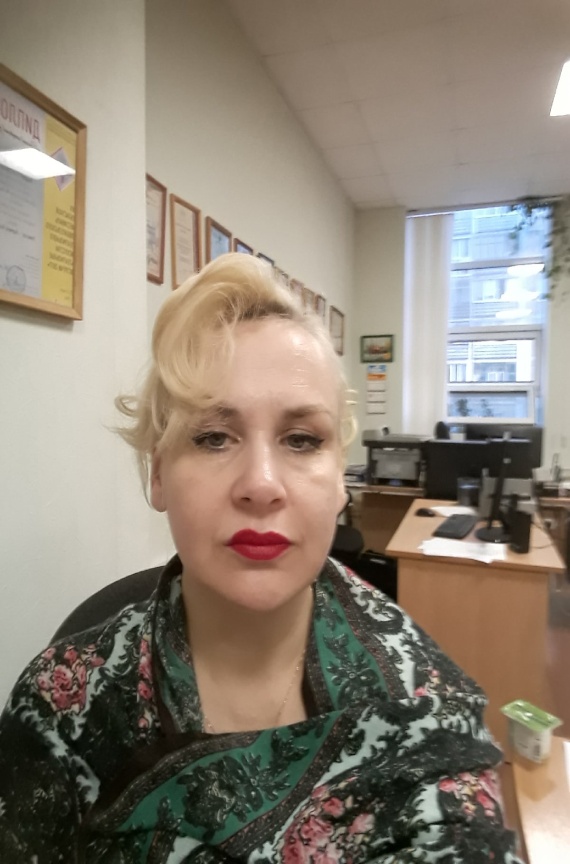 Журавлева А.В.
Председатель Совета 
ветеранов
Никитина Л.Н.  
Директор МБУК 
«Удомельский центр культуры и досуга»
Климкина Н.Г.  
Специалист по культурно-
массовым мероприятиям